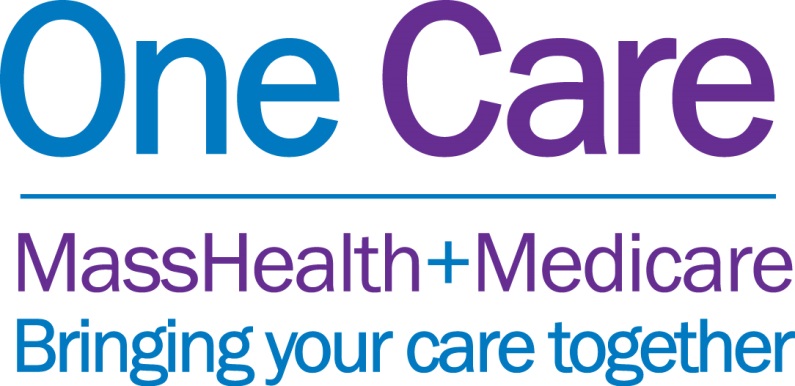 The LTS Coordinator: Role and Benefits for One Care Enrollees
1
Presenters
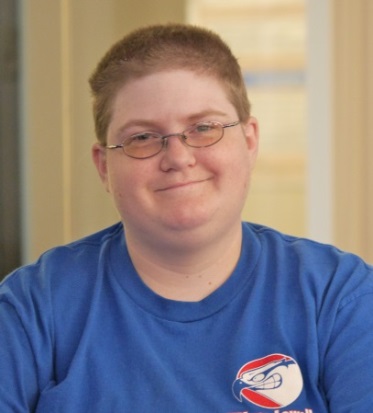 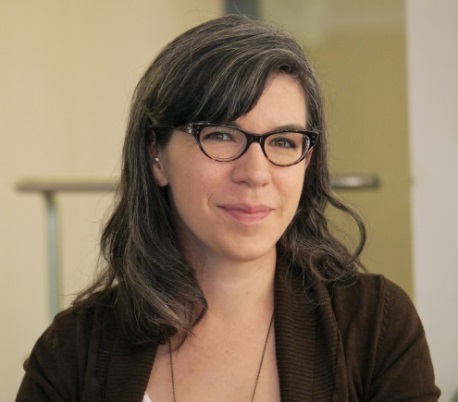 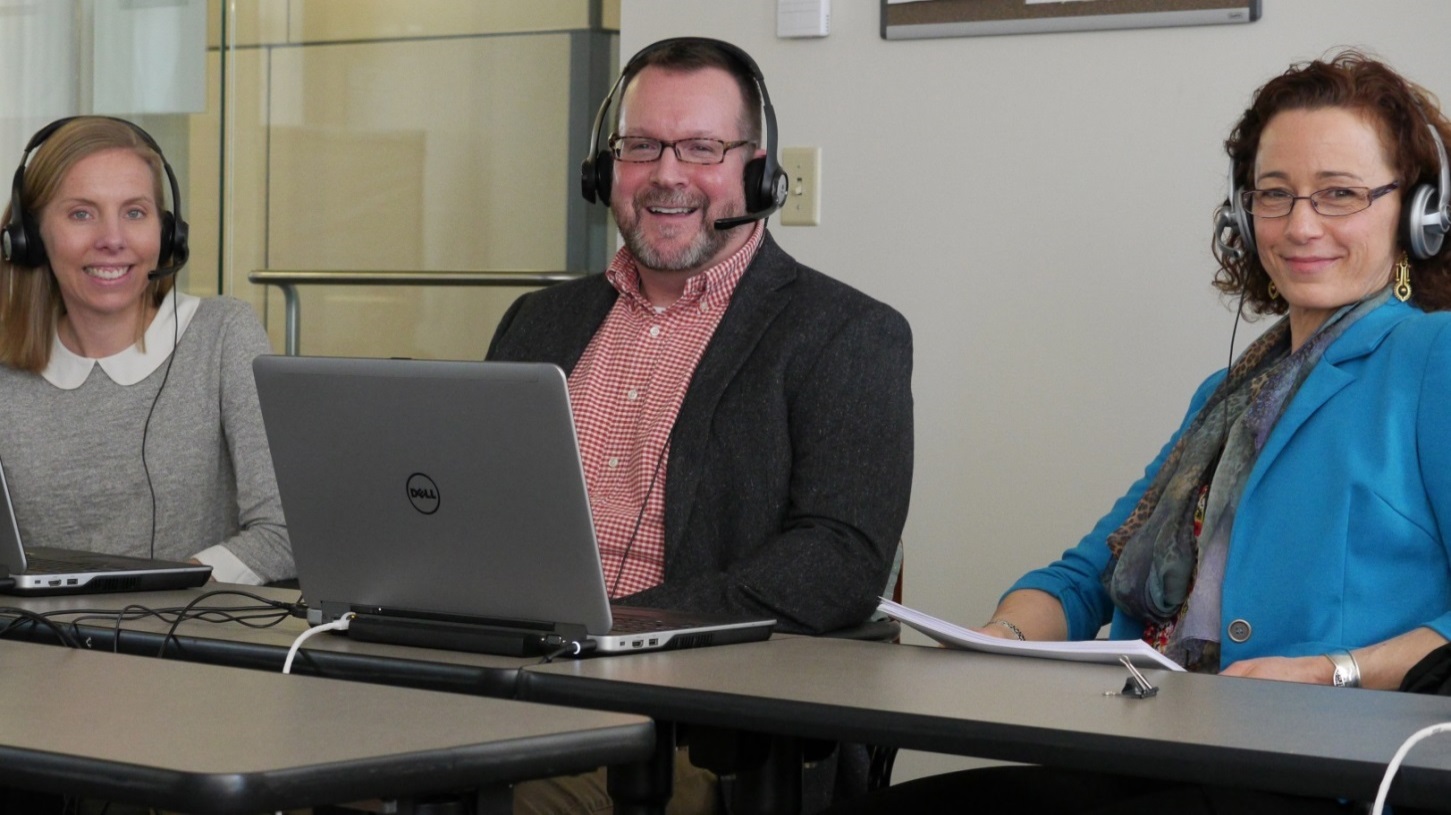 David Healey, 
Clinical Manager
One Care 
MassHealth
Jennifer Turpin, LTS Coordinator
Boston Center for Independent Living
Olivia Richard, Implementation Council Member
& One Care Enrollee
Facilitator
Lisa McGlinchy, Acting Associate Director of Performance Improvement
Disability and Community Services (DCS), UMass Medical School
2
[Speaker Notes: Introduction of presenters]
Housekeeping Items
This webinar is being recorded and will be made available at a later date. 
Audio is provided through your phone line.  Call in to 617-410-9095 to join.
We will use the “mute” feature on this conference call.
For best results, turn off your computer speakers.
3
We encourage your participation!
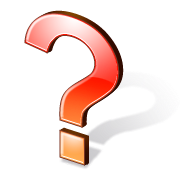 Question and Answer period at the end of the webinar. 

We will ask you to participate in a Polling Questions.
[Speaker Notes: Even though this is a webinar we encourage and expect your participation!  We will keep the Question and Answer pods open for you throughout the webinar.  When you have a question type it into the Q&A box on the left hand side of your screen and send the question.  It will go to the us here but other participants will not see it.  We will pause periodically to answer the questions that come in.

We will ask you to participate in Polling Questions that can help us all to get a sense of who other participants are and allow us to “hear” your thoughts.  And we will also ask you to think about the reflection questions that come to think about how the content applies to your work.]
Polling Question: Your Primary Role
5
[Speaker Notes: Our first polling question is the one we have done at the beginning of our webinars to get a sense of who else is “in the room”.]
Goals of this Webinar
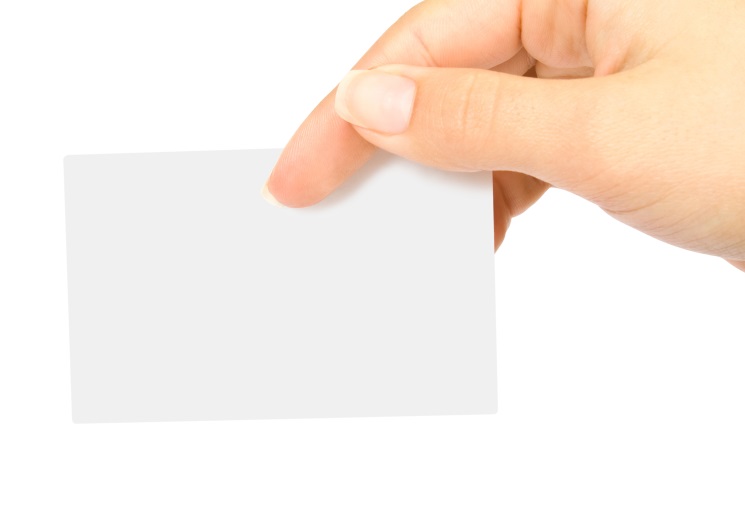 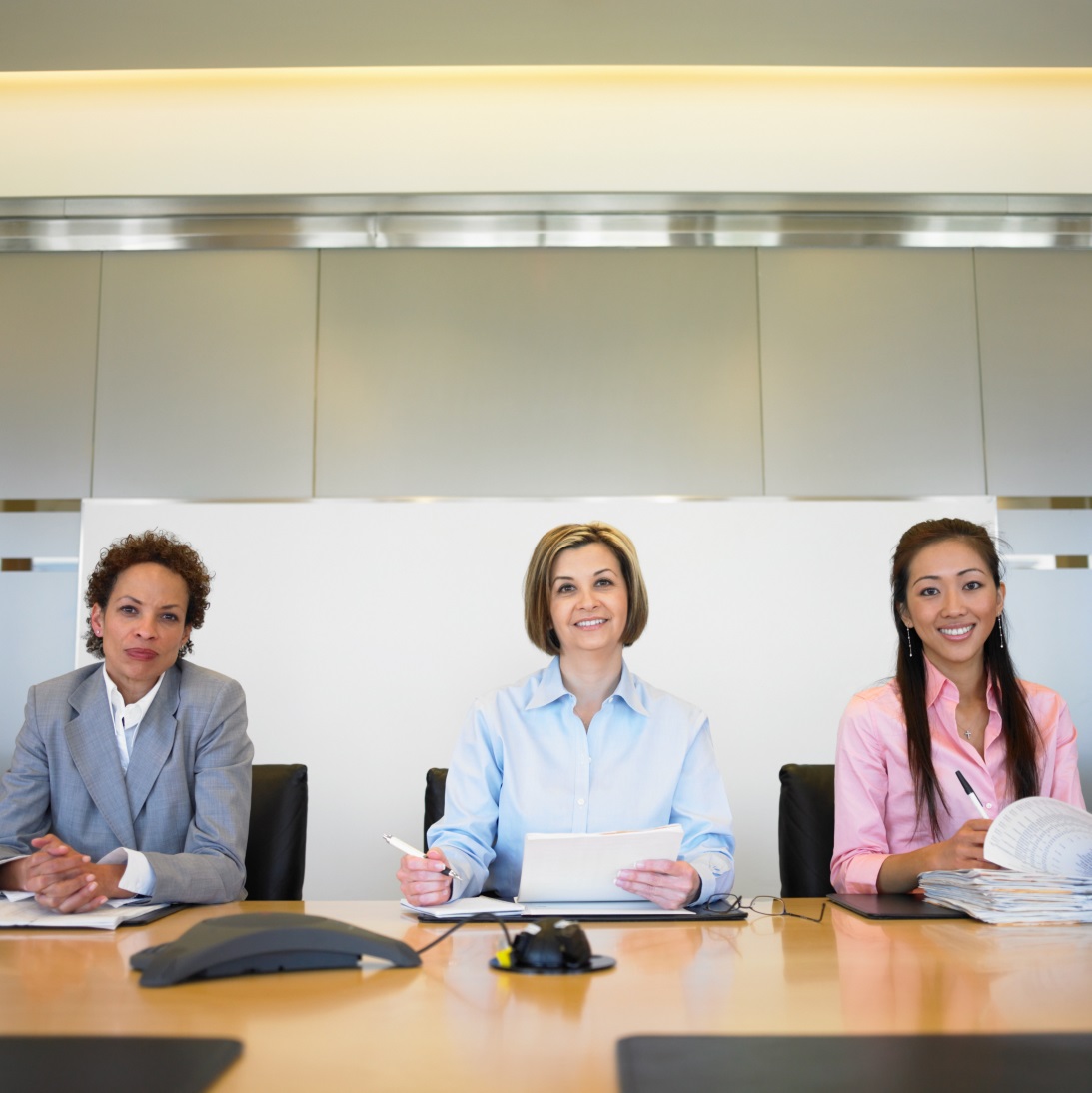 Refer to LTS Coordinator
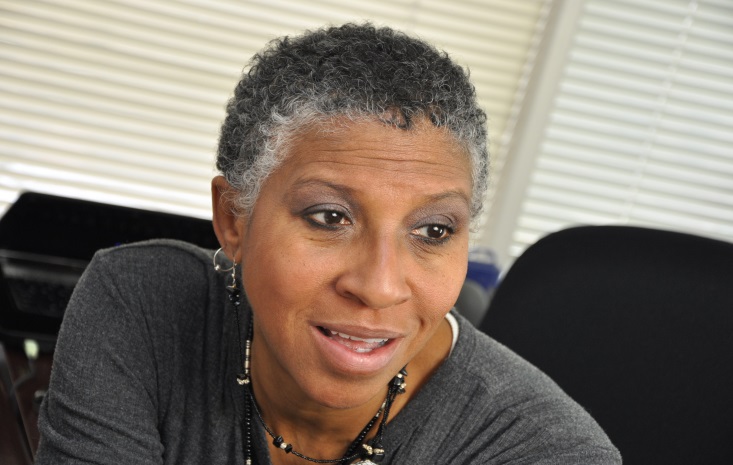 Engage with LTS Coordinators 
on Care Team
Explain the role
6
Learning Objectives
Clarify the role of the LTS Coordinator

Discuss benefits of the role for the enrollee and the care team

Differentiate between the Care Coordinator and LTS Coordinator roles
7
Polling Question:  Your Confidence
8
[Speaker Notes: Our first polling question is the one we have done at the beginning of our webinars to get a sense of who else is “in the room”.]
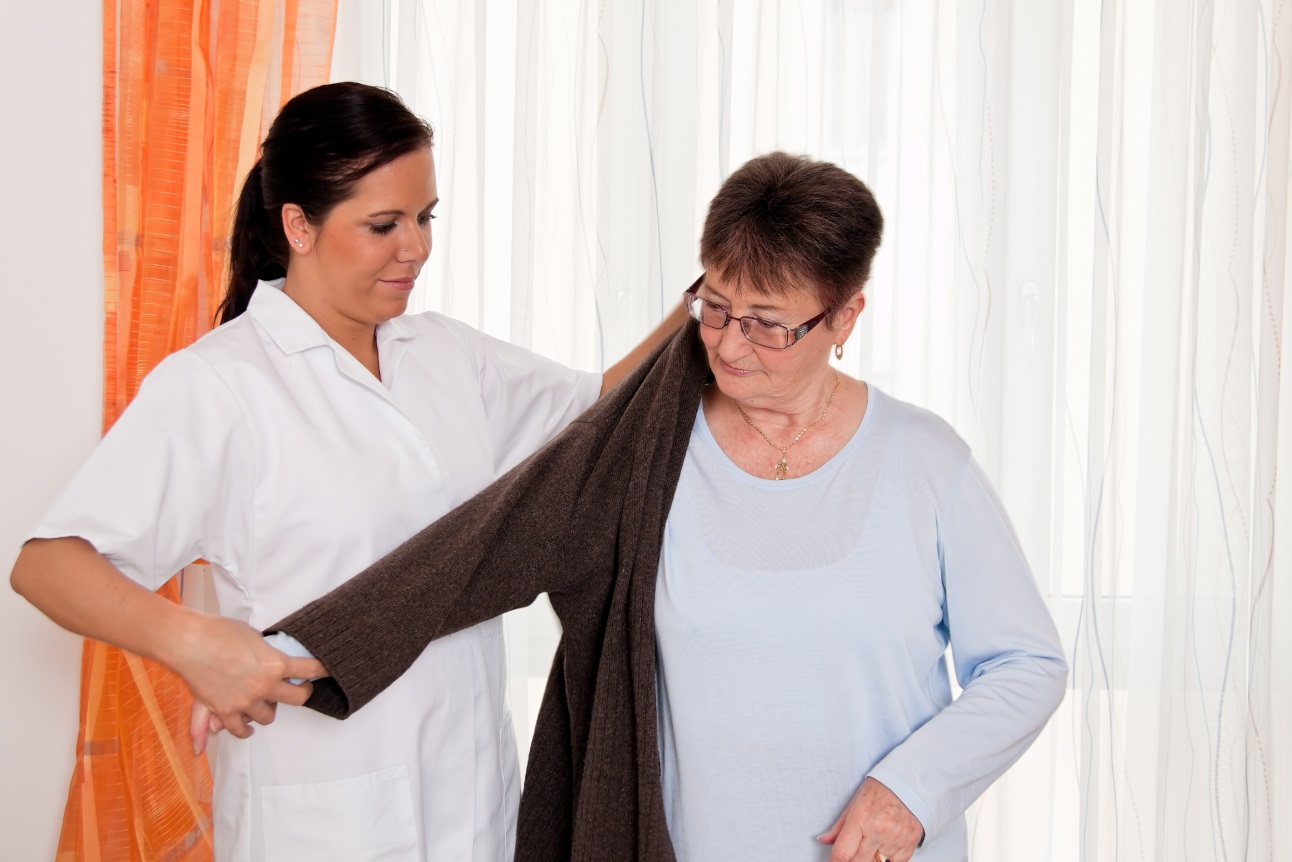 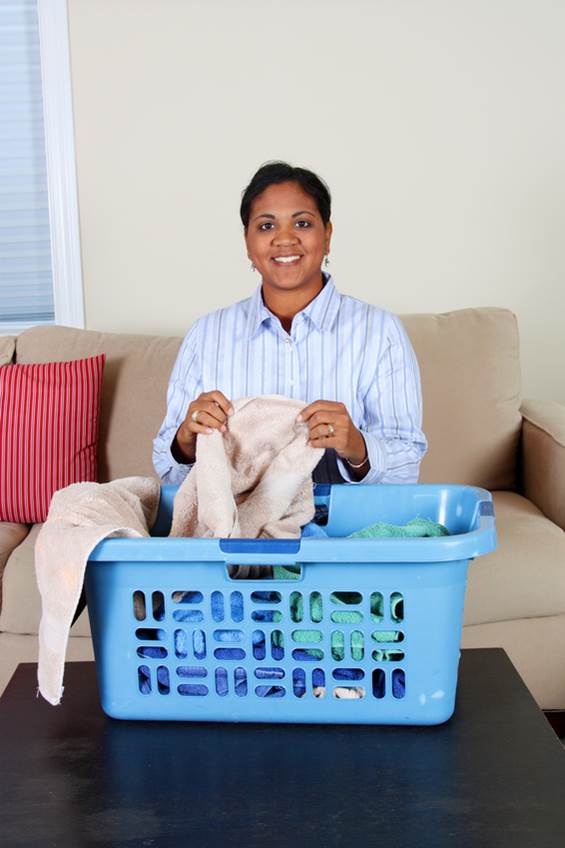 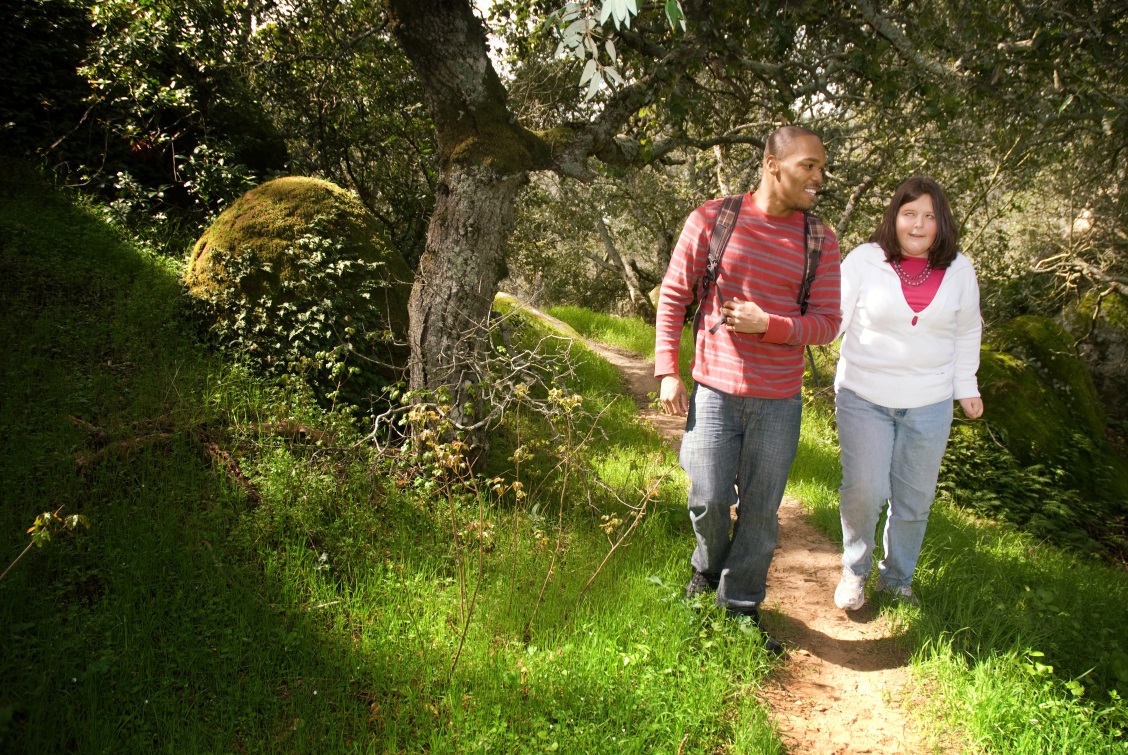 Long-Term Supports and Services (LTSS)
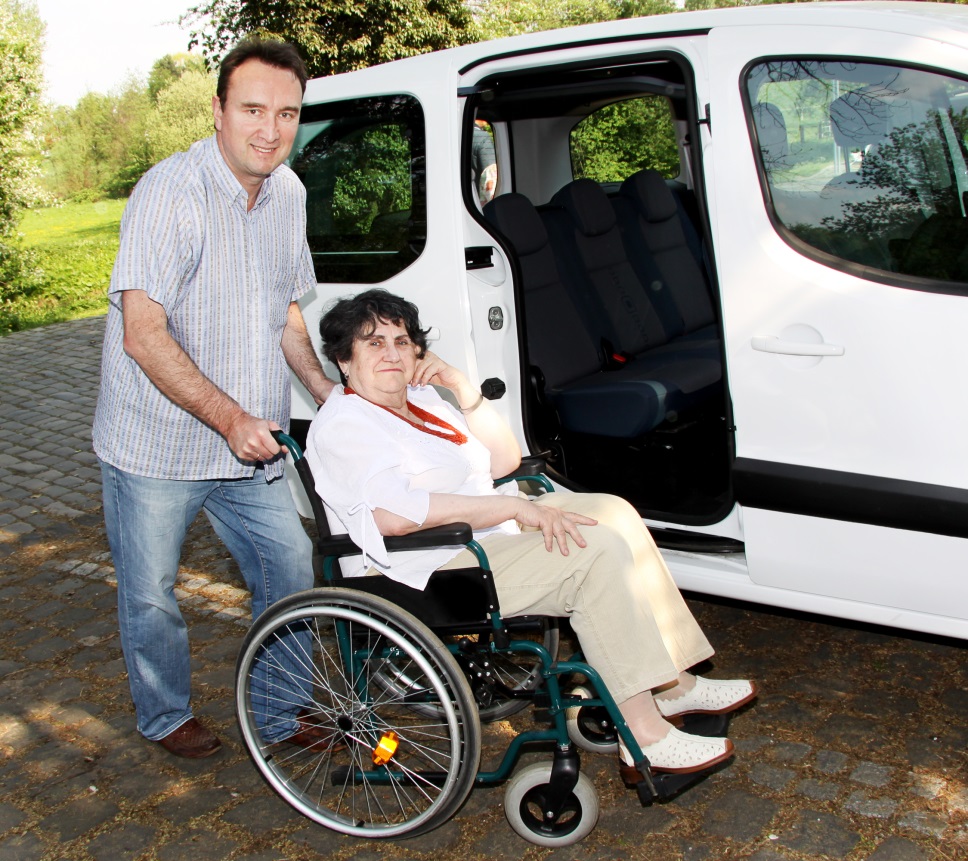 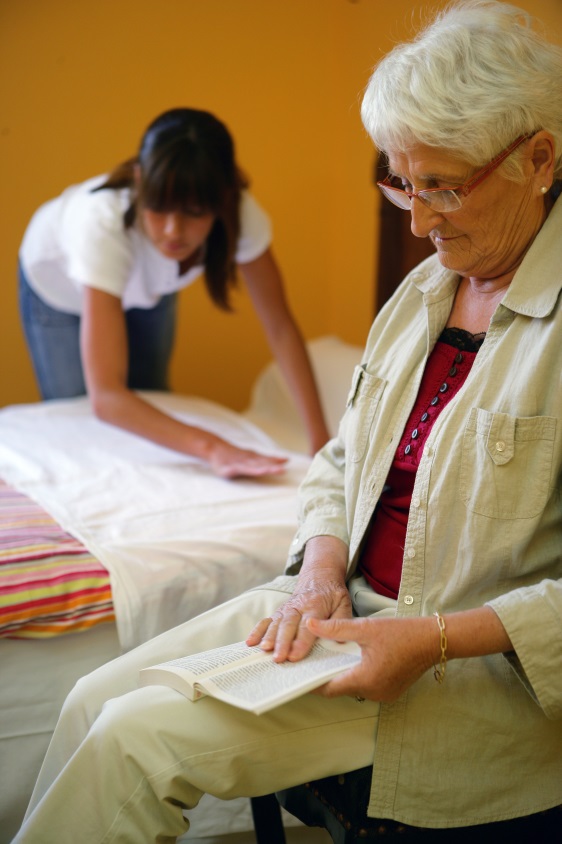 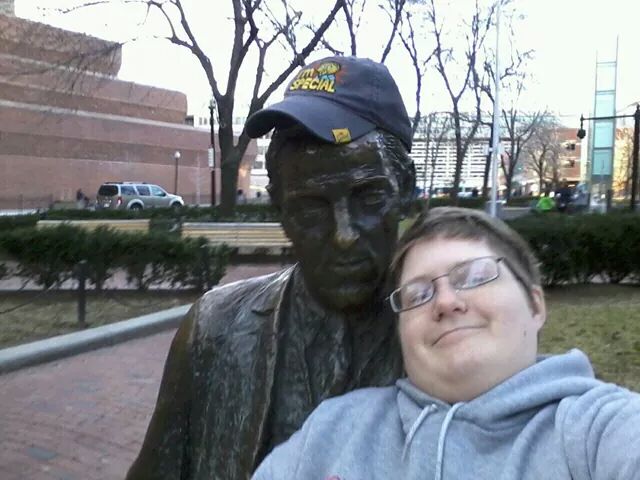 9
Long-Term Services & Supports Coordinator
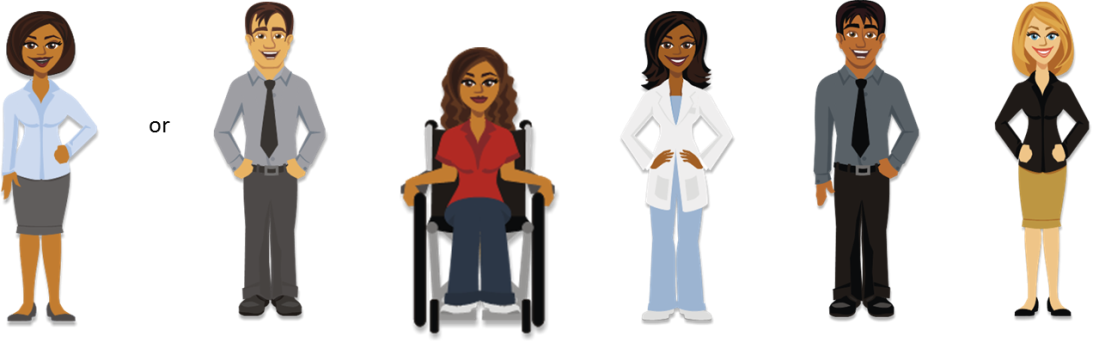 Clinical Care
Manager
Care
Coordinator
Behavioral
Health 
Provider
Primary
Care
Provider
LTS
Coordinator
Enrollee
Background and Vision of the LTS Coordinator Role
David Healey
11
Development of the Role
Collaborative Process with CMS and 
One Care stakeholders
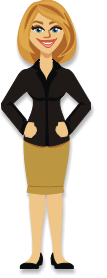 Independent Living and Recovery Principles
To ensure integration of LTSS in person-centered care
LTS
Coordinator
Long-Term Services & Supports (LTSS)
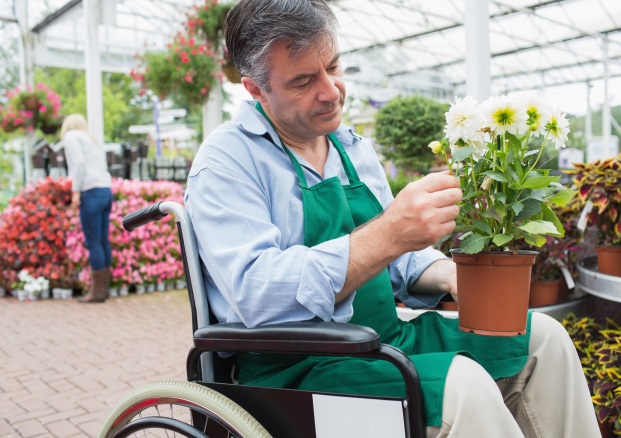 Assistance with ADLs (Activities of Daily Living)
Assistance with IADLs (Instrumental Activities of Daily Living)
Skills training and  education
Peer support
Nonmedical transportation
Assistive technology
Home modifications
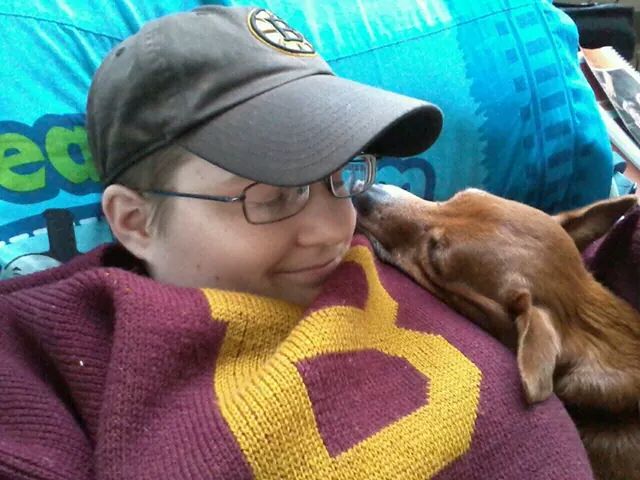 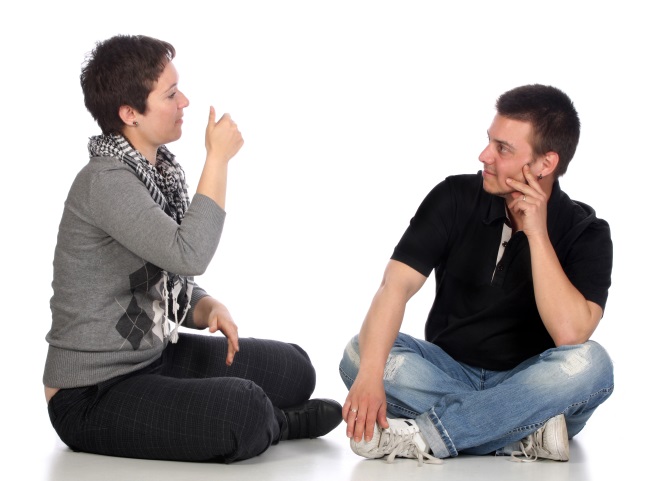 13
LTSS in One Care
All MassHealth LTSS 
+ 
Additional Community–Based Services 
+
LTS Coordinator
Self-Directed
14
Potential Additional Services
15
One Care approaching 1 year mark!
LTS Coordinator role evolves to fit needs of enrollee

Particularly important to define LTS Coordinators for auto-enrolled people

MassHealth, plans and CBOs have been creative to help enrollees reach their goals
16
Benefits to Enrollee
17
Benefits to Enrollees
Olivia Richard
18
Olivia’s Perspective
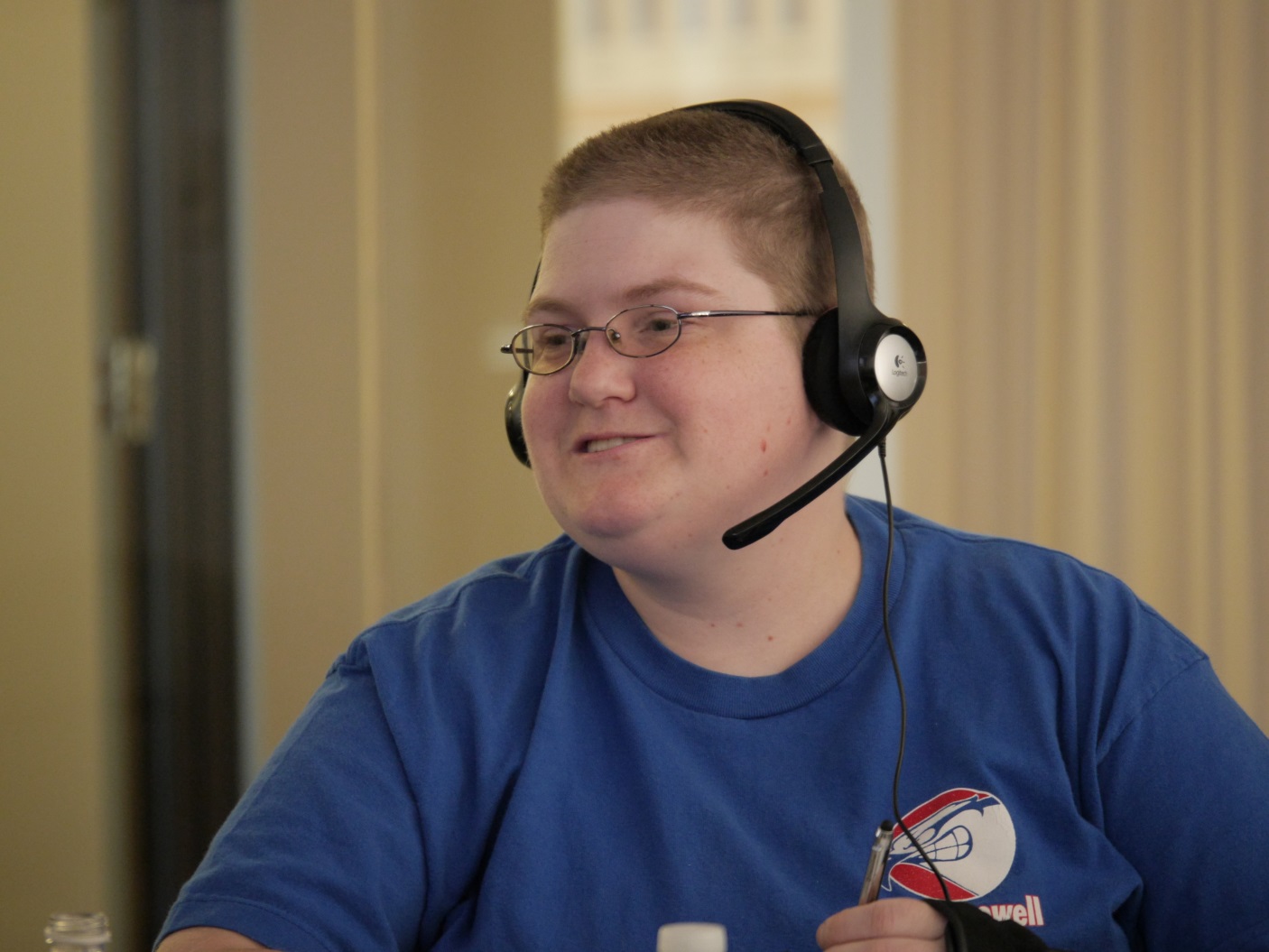 Accessing One Care

Navigating the system before One Care
19
When to Access an LTS Coordinator
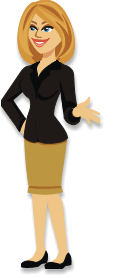 At enrollment
During assessment if indicated or requested
By request of the enrollee at any time
When LTSS need is identified
If admitted to a facility
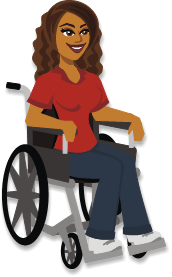 20
Enrollee Role
Always have a choice
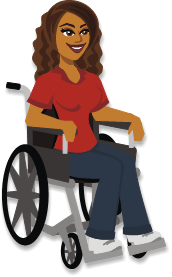 Right to pick their own and/or change
Right to choose the CBO to work with
21
LTS Coordinator Role
Jennifer Turpin
22
Jennifer’s Perspective
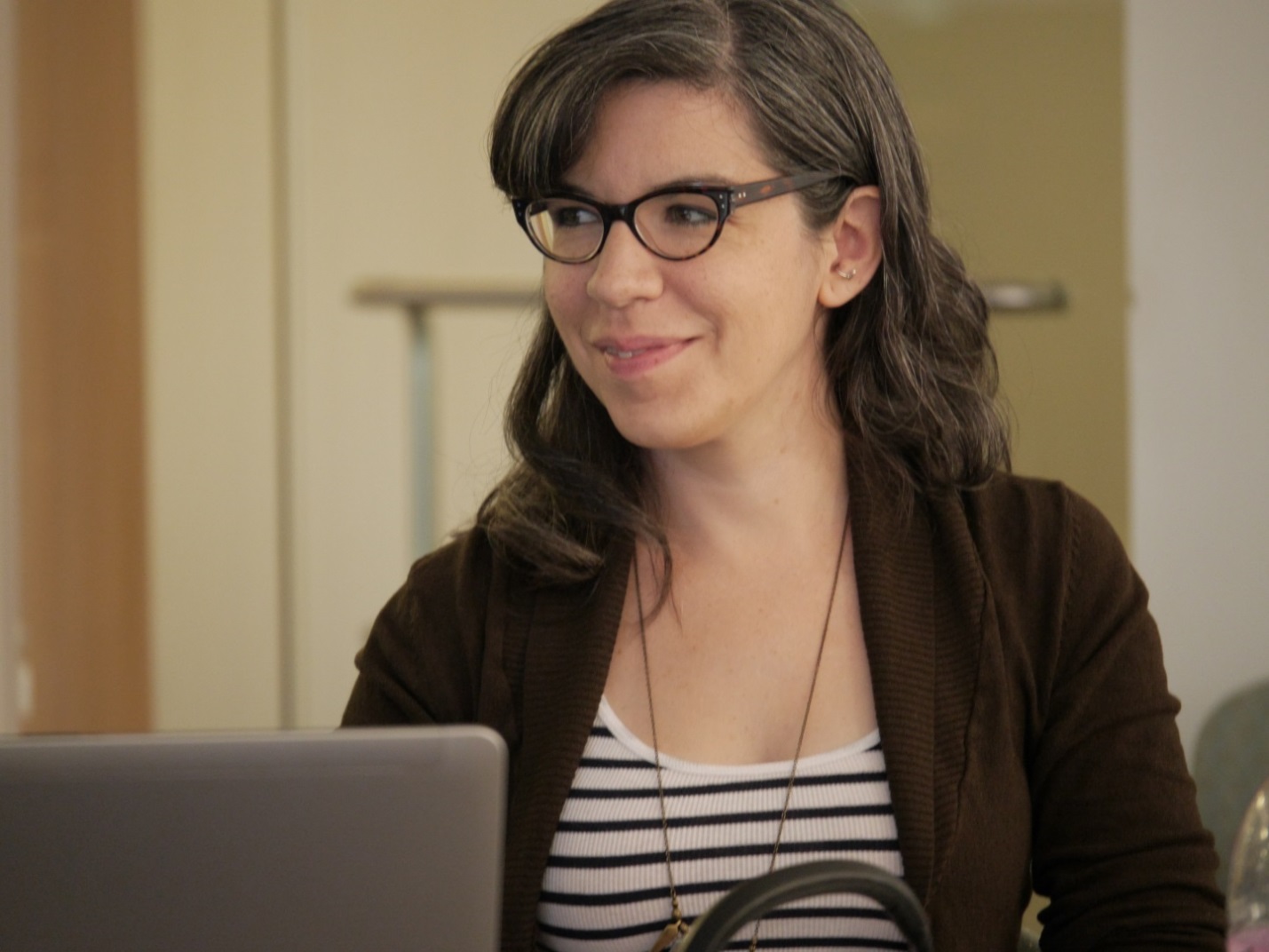 Meeting Olivia

Her approach
23
Major Roles of LTS Coordinator
1
To help enrollee develop and work toward goals for independent living, wellness and recovery

To work as a care team member, providing expertise in LTSS, Independent Living Philosophy and Recovery Model

To provide expertise on community services and community service providers
2
3
24
Connection to One Care Plans
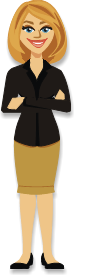 Independent CBO:

Independent Living Centers (ILCs)

Recovery Learning Communities (RLCs)

Aging Service Access Points (ASAPs)
One Care plans:

CCA 
Tufts/ Network Health
Fallon Total Care
25
Qualifications
BA in Social Work or 2 years experience

Training in person-centered planning

Experience in LTSS assessments

Cultural competence
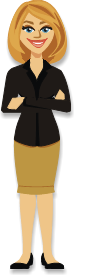 Independent CBO
One Care plans
26
Care Coordinator
Single
point of contact for One Care plan
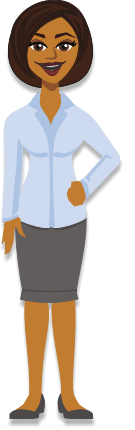 Coordination, monitoring  of MassHealth and Medicare services
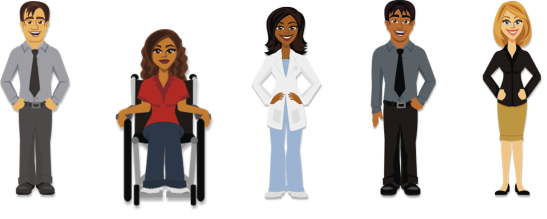 Works with
to create and ensure delivery
of Personal Care Plan
27
Example of Working with Care Team
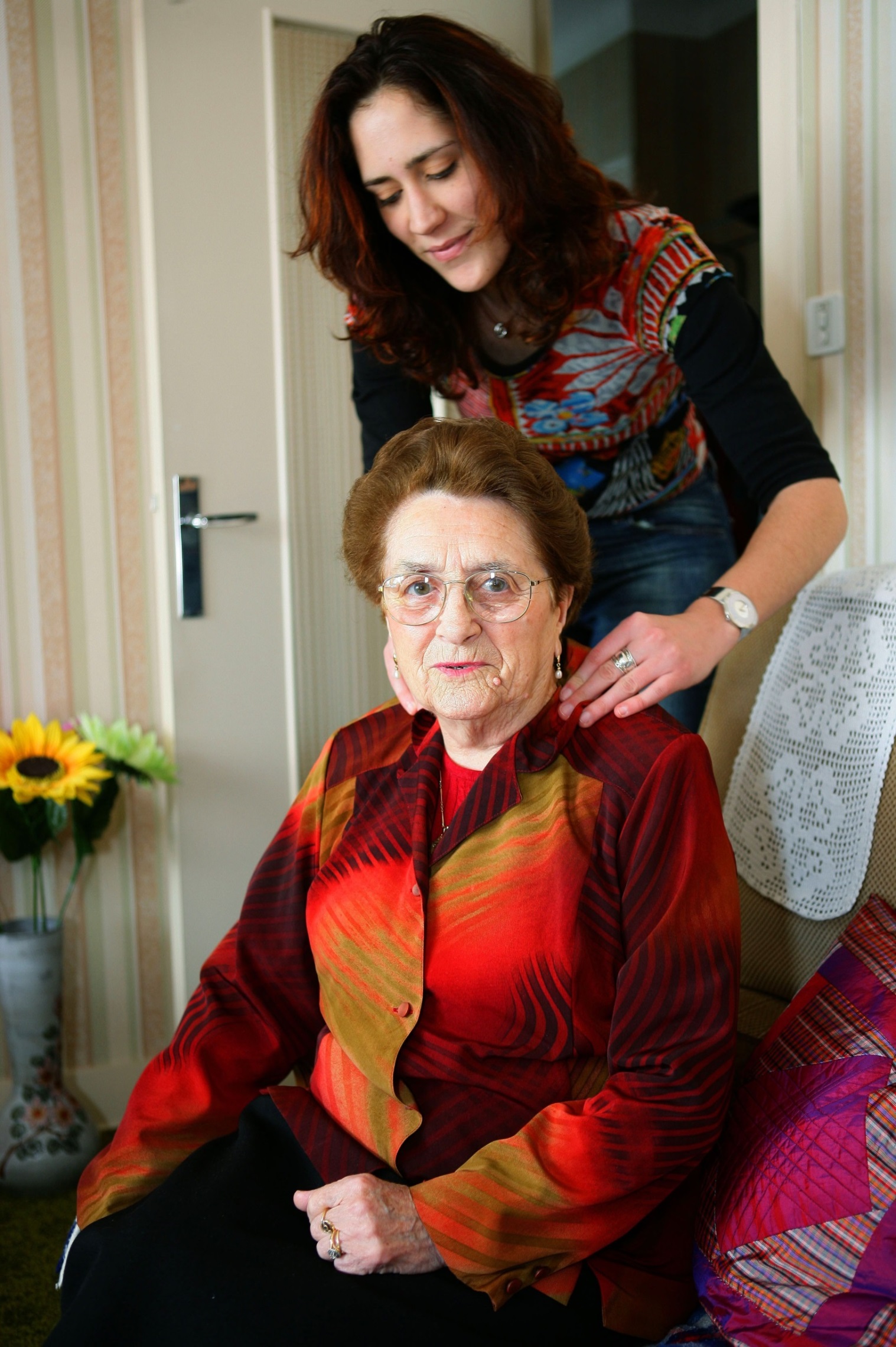 28
Questions and Answers
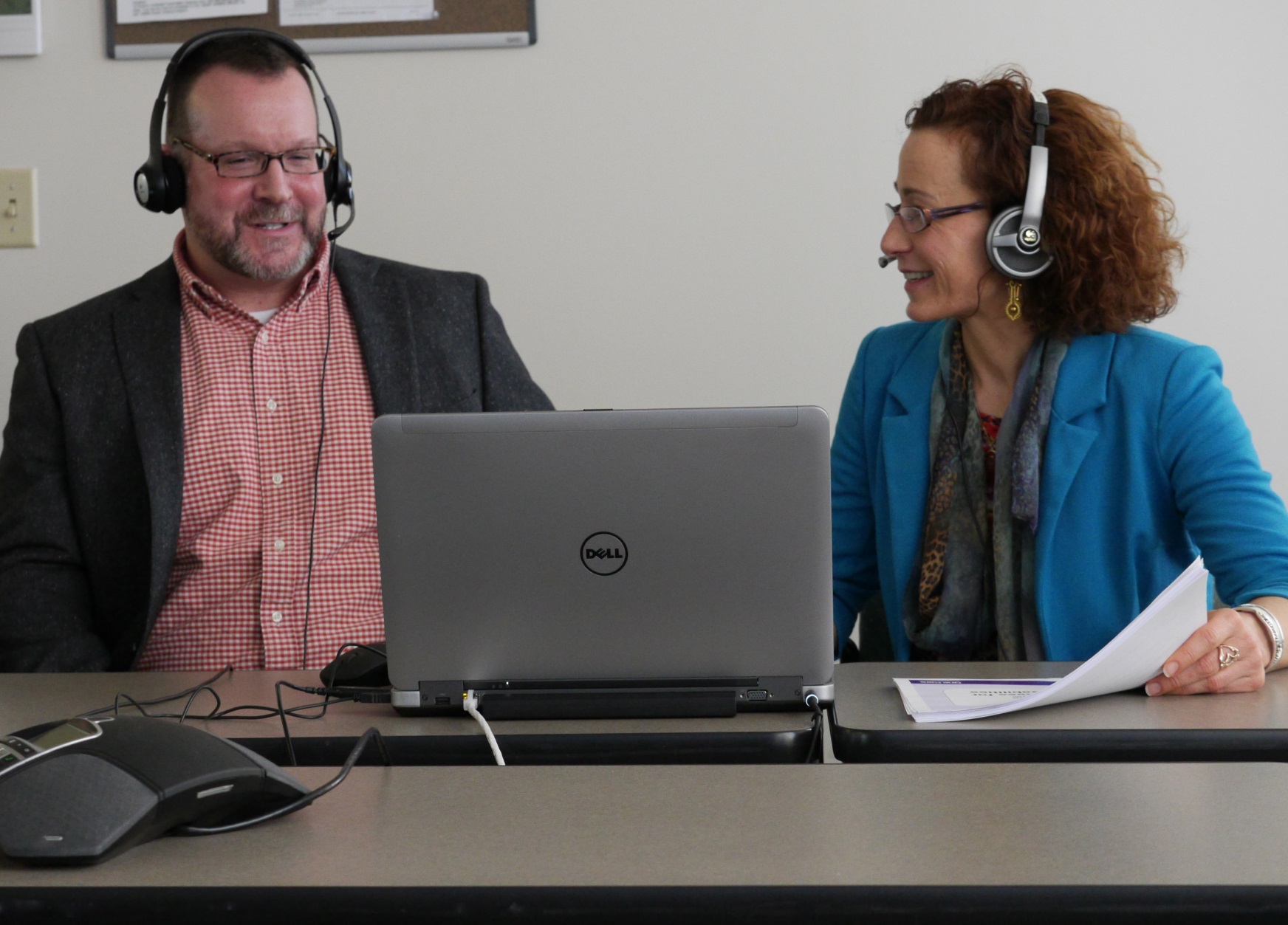 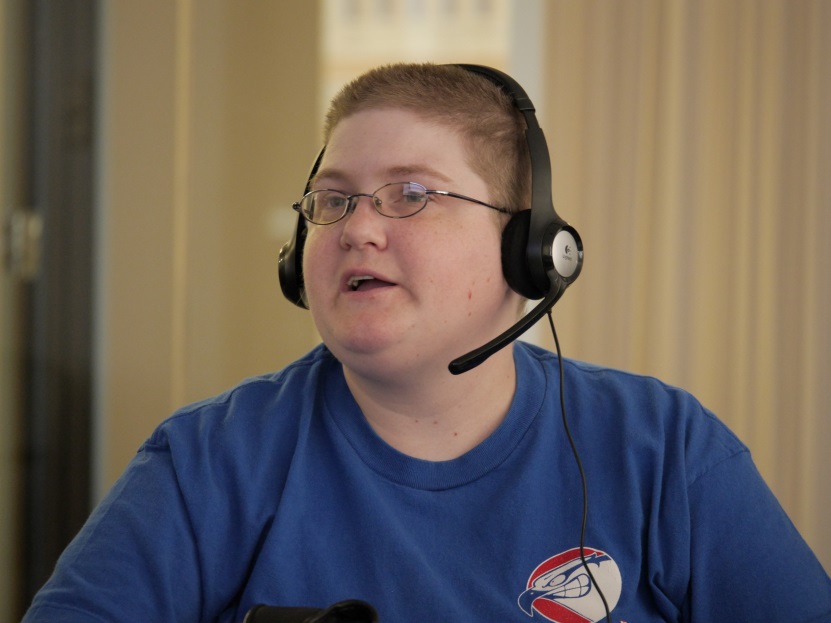 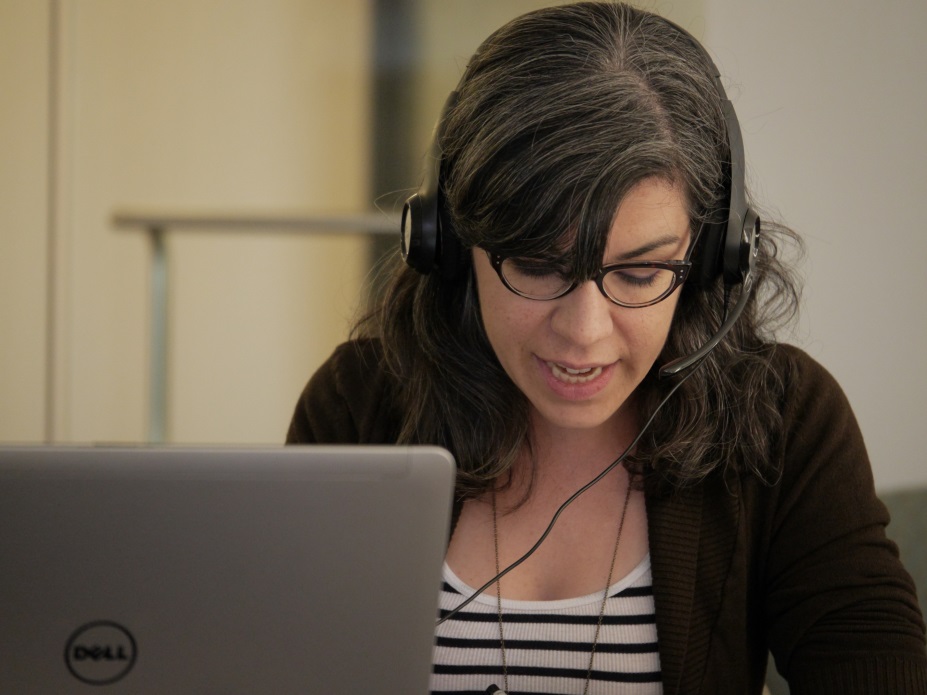 David Healey, 
Clinical Manager
One Care 
MassHealth
Olivia Richard, Implementation Council Member
& One Care Enrollee
Jennifer Turpin, LTS Coordinator
Boston Center for Independent Living
29
Value of the LTS Coordinator
Assists enrollees in working towards quality of life goals
Has experience with specific groups of people with disabilities
Knows services to support wellness, independent living and/or recovery
Facilitates integration of LTSS
30
Additional Questions?
After the webinar, for further information, please see:
www.mass.gov/masshealth/onecare
31
One Care Website
32
Disabilityinfo.org website
33
Future Training Efforts
Check the Shared Learning Website for:

Online Modules
Videos
Upcoming Events
www.mass.gov/masshealth/onecare/learning
34
THANK YOU!
To receive credit for this webinar and a 
certificate of completion, go to this link:
https://onecarelearning.ehs.state.ma.us/mod/lesson/view.php?id=104
If you have any questions email us at learning.onecare@umassmed.edu
35